Windows security
Based (partially) on the book by William Stallings and Lawrie Brown
Security (Windows Vista and later)
Windows is the world’s most popular OS
security enhancements can protect millions of nontechnical users
challenge is that vulnerabilities in Windows can also affect millions of users
We will review overall security architecture of Windows 2000 and later (but not Win9X)
As well as security defenses built into Windows
Note: these notes are largely based on 7-8, but I’ll try to note variations where they come up!
[Speaker Notes: Windows is the world’s most popular operating system and as such has a number of interesting security-related advantages and challenges. The major advantage is any security advancement made to Windows can protect hundreds of millions of nontechnical users, and advances in security technologies can be used by thousands of corporations to secure their assets. The challenges for Microsoft are many, including the fact that security vulnerabilities in Windows can affect millions of users. Of course, there is nothing unique about Windows having security vulnerabilities; all software products have security bugs. However, Windows is used by so many nontechnical users that Microsoft has some interesting engineering challenges. This chapter begins with a description the overall security architecture of Windows 2000 and later. It is important to point out that versions of Windows based on the Windows 95 code base,including Windows 98, Windows 98 SE, and Windows Me, had no real security model, in contrast to Windows NT and later versions. The Windows 9x codebase is no longer supported. The remainder of the chapter cover the security defenses built into Windows, most notably the new defenses in Windows Vista.]
Windows Security Architecture
Security Reference Monitor (SRM)
a  kernel-mode component that performs access checks, generates audit log entries, and manipulates user rights (privileges) 
Local Security Authority (LSA)
responsible for enforcing local security policy
Security Account Manager (SAM)
a database that stores user accounts and local users and groups security information
local logins perform lookup against SAM DB
passwords are stored using MD4
[Speaker Notes: The basic fundamental security blocks in the Windows operating system include:
• The Security Reference Monitor (SRM) - a  kernel-mode component that performs access checks, generates audit log entries, and manipulates user rights, also called privileges. Ultimately, every permission check is performed by the SRM. 
• The Local Security Authority (LSA) - resides in a user-mode process named lsass.exe and is responsible for enforcing local security policy in Windows. It also issues security tokens to accounts as they log on to the system.Security policy includes password policy, auditing policy, and privilege settings. 
• The Security Account Manager (SAM) - a database that stores user accounts and relevant security information about local users and local groups. When a user logs on to a computer using a local account, the SAM process (SamSrv) takes the logon information and performs a lookup against the SAM database, which resides in the Windows System32\config directory. If the credentials match, then the user can log on to the system, assuming there are no other factors preventing logon, such as logon time restrictions or privilege issues. Note that the SAM does not perform the logon; that is the job of the LSA. The SAM file is binary rather than text, and passwords are stored using the MD4 hash algorithm. On Windows Vista, the SAM stores password information using a password-based key derivation function (PBKCS).]
Windows Security Architecture
Active Directory (AD)
Microsoft’s LDAP directory
all Windows clients can use AD to perform security operations including account logon
authenticate using AD when the user logs on using a domain rather than local account
user’s credential information is sent securely across the network to be verified by AD
WinLogon (local) and NetLogon (net) handle login requests
[Speaker Notes: • Active Directory (AD) - is Microsoft’s LDAP directory included with Windows Server 2000 and later. All client versions of Windows, including Windows XP and Windows Vista, can communicate with AD to perform security operations including account logon. A Windows client will authenticate using AD when the user logs on to the computer using a domain account rather than a local account. Like the SAM scenario, the user’s credential information is sent securely across the network, verified by AD, and then, if the information is correct, the user can logon. 
• WinLogon and NetLogon - WinLogon handles local logons at the keyboard and NetLogon handles logons across the network.]
Aside: Powershell
Windows 7 and later includes a new, incredibly flexible scripting language called PowerShell
Key elements:
Based on .Net
Commands are called cmdlets
Like UNIX command-line, can pipe output from one command to another.  However, pipes objects (not text)!  
Example: Get-Process –name chrome | Stop-Process passes the process object that chrome is running as to the stop process command.
[Speaker Notes: Now give an example of what happens when a user logs on to a Windows system. First, a domain admin must add the user’s account information to the system; this will include the user’s name, account name, password, and optionally group membership and privileges. Then Windows creates an account for the user in the domain controller running Active Directory. 
Each user account is uniquely represented by a Security ID (SID) within a domain, and every account gets a different SID. A user account’s SID is of the following form (see text for details): S-1–5–21-AAA-BBB-CCC-RRR. 
In Windows, a username can be in one of two formats. The first, the SAM format, is supported by all versions of Windows and is of the form DOMAIN\Username. The second is called User Principal Name (UPN) and looks more like an RFC822 e-mail address: username@domain.company.com. The SAM name should be considered a legacy format. 
When a user logs on to Windows, he or she does so using either a username and password, or a username and a smart card. It is possible to use other authentication or identification mechanisms, such as an RSA SecureID token or biometric device, but these require third-party support. 
Assuming the user logs on correctly, a token is generated by the operating system and assigned to the user. A token contains the user’s SID, group membership information, and privileges. Groups are also represented using SIDs. We explain privileges subsequently. The user’s token is assigned to every process run by the user, and is used to perform access checks, as discussed subsequently.]
Local vs Domain Accounts
A networked Windows computer can be: 
Domain joined
can login with either domain or local accounts
if local may not access domain resources
centrally managed and much more secure 
In a workgroup
a collection of computers connected together
only local accounts in SAM can be used
no infrastructure to support AD domain
[Speaker Notes: A networked Windows computer can be in one of two configurations, either domain joined or in a workgroup. When a computer is domain joined, users can gain access to that computer using domain accounts, which are centrally managed in Active Directory. They can, if they wish, also log on using local accounts, but local accounts may not have access to domain resources such as networked printers, Web servers, email servers, and so on. When a computer is in a workgroup, only local accounts can be used, held in the SAM. There are pros and cons to each scenario. A domain has the major advantage of being centrally managed and as such is much more secure. If an environment has 1000 Windows computers and an employee leaves, the user’s account can be disabled centrally rather than on 1000 individual computers. The only advantage of using local accounts is that a computer does not need the infrastructure required to support a domain using AD. Windows also has the notion of a workgroup, which is simply a collection of computers connected to one another using a network; but rather than using a central database of accounts in AD, the machines use only local accounts. The difference between a workgroup and a domain is simply where accounts are authenticated. A workgroup has no domain controllers; authentication is performed on each computer, and a domain authenticates accounts at domain controllers running AD.]
Domain Login Example
Domain admin adds user’s account info (name, account, password, groups, privileges)
The account is represented by a Security ID (SID) 
unique to each account within a domain
of form: S-1–5–21-AAA-BBB-CCC-RRR
Breakdown: S means SID; 1 is version number; 5 is identifier authority (here is SECURITY_NT_AUTHORITY); 21 means “not unique”, although always unique within a domain; AAA-BBB-CCC is unique number representing domain; and RRR is a relative id (increments by 1 for each new account)
[Speaker Notes: Now give an example of what happens when a user logs on to a Windows system. First, a domain admin must add the user’s account information to the system; this will include the user’s name, account name, password, and optionally group membership and privileges. Then Windows creates an account for the user in the domain controller running Active Directory. 
Each user account is uniquely represented by a Security ID (SID) within a domain, and every account gets a different SID. A user account’s SID is of the following form (see text for details): S-1–5–21-AAA-BBB-CCC-RRR. 
In Windows, a username can be in one of two formats. The first, the SAM format, is supported by all versions of Windows and is of the form DOMAIN\Username. The second is called User Principal Name (UPN) and looks more like an RFC822 e-mail address: username@domain.company.com. The SAM name should be considered a legacy format. 
When a user logs on to Windows, he or she does so using either a username and password, or a username and a smart card. It is possible to use other authentication or identification mechanisms, such as an RSA SecureID token or biometric device, but these require third-party support. 
Assuming the user logs on correctly, a token is generated by the operating system and assigned to the user. A token contains the user’s SID, group membership information, and privileges. Groups are also represented using SIDs. We explain privileges subsequently. The user’s token is assigned to every process run by the user, and is used to perform access checks, as discussed subsequently.]
Domain Login Example (cont.)
Username in one of two forms:
SAM format: DOMAIN\Username (considered legacy)
User Principal Name (UPN): username@domain.company.com
Login using username & password or smartcard
Assuming login is correct, token is generated and assigned to the user
contains user’s SID, group membership info, and privileges 
assigned to every process run by user, and used for access checks
[Speaker Notes: Now give an example of what happens when a user logs on to a Windows system. First, a domain admin must add the user’s account information to the system; this will include the user’s name, account name, password, and optionally group membership and privileges. Then Windows creates an account for the user in the domain controller running Active Directory. 
Each user account is uniquely represented by a Security ID (SID) within a domain, and every account gets a different SID. A user account’s SID is of the following form (see text for details): S-1–5–21-AAA-BBB-CCC-RRR. 
In Windows, a username can be in one of two formats. The first, the SAM format, is supported by all versions of Windows and is of the form DOMAIN\Username. The second is called User Principal Name (UPN) and looks more like an RFC822 e-mail address: username@domain.company.com. The SAM name should be considered a legacy format. 
When a user logs on to Windows, he or she does so using either a username and password, or a username and a smart card. It is possible to use other authentication or identification mechanisms, such as an RSA SecureID token or biometric device, but these require third-party support. 
Assuming the user logs on correctly, a token is generated by the operating system and assigned to the user. A token contains the user’s SID, group membership information, and privileges. Groups are also represented using SIDs. We explain privileges subsequently. The user’s token is assigned to every process run by the user, and is used to perform access checks, as discussed subsequently.]
Windows Privileges
Privileges are system wide permissions assigned to user accounts – over 45 total
e.g. backup computer, or change system time
Some are deemed “dangerous” such as:
act as part of operating system privilege (TCP)
debug programs privilege
backup files and directories privilege
Others are deemed “benign” such as
bypass traverse checking privilege – used to view files even if you don’t have access
[Speaker Notes: Privileges are systemwide permissions assigned to user accounts, such as the ability to back up the computer, or to change the system time. There are over 45 privileges in Windows Vista. Some privileges are deemed “dangerous” which means a malicious account that is granted such a privilege can cause damage. Examples include: 
• Act as part of operating system privilege. This is often referred to as the Trusted Computing Base (TCB) privilege, because it allows code run by an account granted this privilege to act as part of the most trusted code in the operating system: the security code. This is the most dangerous privilege in Windows and is granted only the Local System account; even administrators are not granted this privilege. 
• Debug programs privilege. This privilege allows an account to debug any process running in Windows. A user account does not need this privilege to debug an application running under the user’s account. Because of the nature of debuggers, this privilege means a user can run any code he or she wants in any running process. 
• Backup files and directories privilege. Any process with this privilege will bypass all access control list (ACL) checks, because the process must be able to read all files to build a complete backup. Its sister privilege Restore files and directories is just as dangerous because it will ignore ACL checks when copying files to source media. 
Some privileges are generally deemed benign. An example is the “bypass traverse checking” privilege that is used to traverse directory trees even though the user may not have permissions on the traversed directory. This privilege is assigned to all user accounts by default and is used as an NTFS file system optimization.]
Access Control Lists
Two forms of access control list (ACL) supported by Windows:
Discretionary ACL (DACL) 
grants or denies access to protected resources such as files, shared memory, named pipes etc
System ACL (ACL)
used for auditing and in Windows Vista to enforce mandatory integrity policy
[Speaker Notes: Windows has two forms of access control list (ACL). The first is Discretionary ACL (DACL), which grants or denies access to protected resources in Windows such as files, shared memory, named pipes, and so on. The other kind of ACL is the System ACL (ACL), which is used for auditing and in Windows Vista used to enforce mandatory integrity policy.]
Access Control Lists
Objects needing protection are assigned a DACL (and possible SACL) that includes
SID of the object owner
list of access control entries (ACEs) 
Each ACE includes a SID & access mask
An access mask could include ability to:
read, write, create, delete, modify, etc
Access masks are object-type specific
e.g. service abilities are create, enumerate
[Speaker Notes: Consider the DACL. Objects that require protection are assigned a DACL (and possible a SACL), which includes the SID of the object owner (usually the object creator) as well as a list of access control entries (ACEs). Each ACE includes a SID and an access mask. An access mask could include the ability to read, write, create, delete, modify, and so on. Note that access masks are object-type specific; for example, services (the Windows equivalent of UNIX daemons) are protected objects and support an access mask to create a service (SC_MANAGER_CREATE_SERVICE) and a mask that allows service enumeration (SC_MANAGER_ENUMERATE_ SERVICE).]
Security Descriptor (SD)
Data structure with object owner, DACL, & SACL
e.g.
Owner: CORP\Blake 
ACE[0]: Allow CORP\Paige Full Control 
ACE[1]: Allow Administrators Full Control 
ACE[2]: Allow CORP\Cheryl Read, Write and Delete
They have no implied access, so if there is no ACE for requesting user, then access is denied
Applications must request correct type of access
if just request “all access” when need less (e.g. read) some user’s who should have access will be denied
[Speaker Notes: The data structure that includes the object owner, DACL, and SACL is referred to as a the object’s security descriptor (SD). A sample SD with no SACL is shown above. The DACL in this SD allows the user Paige (from the CORP domain) full access to the object; she can do anything to this object. Members of the Administrators can do likewise. Cheryl can read, write, and delete the object. Note the object owner is Blake; as the owner, he can do anything to the object, too. This was always the case until the release of Windows Vista. Some customers do not want owners to have such unbridled access to objects, even though they created them. In Windows Vista you can include an Owner SID in the DACL, and the access mask associated with that account applies to the object owner. There are two important things to keep in mind about access control in Windows. First, if the user accesses an object with the SD example above, and the user is not one of Blake, Paige, Cheryl, or in Administrator’s group, then that user is denied access to the object. There is no implied access. Second, if Cheryl requests read access to the object, she is granted read access. If she requests read and write access, she is also granted access. If she requests create access, she is denied access unless Cheryl is also a member of the Administrators group, because the “Cheryl ACE” does not include the “create” access mask. When a Windows application accesses an object, it must request the type of access the application requires. Many developers would simply request “all access” when in fact the application may only want to read the object. If Cheryl uses an application that attempts to access the object described above and the application requests full access to the object, she is denied access to the object unless she is an administrator. This is the prime reason so many applications failed to execute correctly on Windows XP unless the user is a member of the Administrator’s group.]
More SD’s & Access Checks
each ACE in the DACL determines access
an ACE can be an allow or a deny ACE
Windows evaluates each ACE in the ACL until access is granted or explicitly denied 
so deny ACEs come before allow ACEs
default if set using GUI
explicitly order if create programmatically
when user attempts to access a protected object, the O/S performs an access check
comparing user/group info with ACE’s in ACL
[Speaker Notes: We mentioned earlier that a DACL grants or denies access; technically this is not 100%  accurate. Each ACE in the DACL determines access; and an ACE can be an allow ACE or a deny ACE. Consider the variant of the previous SD shown above. Note that the first ACE is set to deny members of the guests account full control to the object .Basically, guests are out of luck if they attempt to access the object protected by this SD. Deny ACEs are not often used in Windows because they can be complicated to troubleshoot. Also note that the first ACE is the deny ACE; it is important that deny ACEs come before allow ACEs because Windows evaluates each ACE in the ACL until access is granted or explicitly denied. If the ACL grants access, then Windows will stop ACL evaluation, and if the deny ACE is at the end of the ACL, then it is not evaluated, so the user is granted access even if the account may be denied access. When setting an ACL from the user interface, Windows will always put deny ACEs before allow ACEs, but if you create an ACL programmatically (e.g. by using the SetSecurityDescriptorDacl function), you must explicitly place the deny ACEs first. 
Now put all this together. When a user account attempts to access a protected object, the operating system performs an access check. It does this by comparing the user account and group information in the user’s token and the ACEs in the object’s ACL. If all the requested operations (read, write, delete,and so on) are granted, then access is granted; otherwise the user gets an access denied error status (error value 5).]
Application access
Note that when an application requests access, it must also request an access level.  
Initially (before XP), most applications just requested “all access”, which is only given to owner or admin accounts.  
This is the reason so many applications failed on Windows XP unless they ran at admin level – essentially, poor coding.
[Speaker Notes: We mentioned earlier that a DACL grants or denies access; technically this is not 100%  accurate. Each ACE in the DACL determines access; and an ACE can be an allow ACE or a deny ACE. Consider the variant of the previous SD shown above. Note that the first ACE is set to deny members of the guests account full control to the object .Basically, guests are out of luck if they attempt to access the object protected by this SD. Deny ACEs are not often used in Windows because they can be complicated to troubleshoot. Also note that the first ACE is the deny ACE; it is important that deny ACEs come before allow ACEs because Windows evaluates each ACE in the ACL until access is granted or explicitly denied. If the ACL grants access, then Windows will stop ACL evaluation, and if the deny ACE is at the end of the ACL, then it is not evaluated, so the user is granted access even if the account may be denied access. When setting an ACL from the user interface, Windows will always put deny ACEs before allow ACEs, but if you create an ACL programmatically (e.g. by using the SetSecurityDescriptorDacl function), you must explicitly place the deny ACEs first. 
Now put all this together. When a user account attempts to access a protected object, the operating system performs an access check. It does this by comparing the user account and group information in the user’s token and the ACEs in the object’s ACL. If all the requested operations (read, write, delete,and so on) are granted, then access is granted; otherwise the user gets an access denied error status (error value 5).]
Interacting with SDs
Powershell to get an object’s SD:
get-acl c:\folder\file.txt | format-list
use set-acl to set DACL or SACL
Can also use Security Descriptor Definition Language (SDDL):
Example function: ConvertStringSecurityDescriptorToSecurityDescriptor()
[Speaker Notes: Windows is a multi-threaded operating system, which means a single process can have more than one thread of execution at a time.This is very common for both server and client applications. For example, a word processor might have one thread accepting user input and another performing a background spellcheck. A server application, such as a database server, might start a large number of threads to handle concurrent user requests. Let’s say the database server process runs as a predefined account named DB_ACCOUNT; when it takes a user request, the application can impersonate the calling user by calling an impersonation function. For example, one networking protocol supported by Windows is called Named Pipes, and the ImpersonateNamedPipeClient function will impersonate the caller. Impersonation means setting the user’s token on the current thread. Normally, access checks are performed against the process token, but when a thread is impersonating a user, the user’s token is assigned to the thread, and the access check for that thread is performed against the token on the thread, not the process token. When the connection is done, the thread “reverts” which means the token is dropped from the thread. So why impersonate? Imagine if the database server accesses a file named db.txt, and the DB_ACCOUNT account has read, write, delete, and update permission on the file. Without impersonation, any user could potentially read, write, delete, and update the file. With impersonation, it is possible to restrict who can do what to the db.txt file.]
Impersonation
A process can have multiple threads
common for both clients and servers
Impersonation allows a server to serve a user, using their access privileges
e.g. ImpersonateNamedPipeClient function sets user’s token on the current thread
then access checks for that thread are performed against this token not server’s
with user’s access rights
[Speaker Notes: Windows is a multi-threaded operating system, which means a single process can have more than one thread of execution at a time.This is very common for both server and client applications. For example, a word processor might have one thread accepting user input and another performing a background spellcheck. A server application, such as a database server, might start a large number of threads to handle concurrent user requests. Let’s say the database server process runs as a predefined account named DB_ACCOUNT; when it takes a user request, the application can impersonate the calling user by calling an impersonation function. For example, one networking protocol supported by Windows is called Named Pipes, and the ImpersonateNamedPipeClient function will impersonate the caller. Impersonation means setting the user’s token on the current thread. Normally, access checks are performed against the process token, but when a thread is impersonating a user, the user’s token is assigned to the thread, and the access check for that thread is performed against the token on the thread, not the process token. When the connection is done, the thread “reverts” which means the token is dropped from the thread. So why impersonate? Imagine if the database server accesses a file named db.txt, and the DB_ACCOUNT account has read, write, delete, and update permission on the file. Without impersonation, any user could potentially read, write, delete, and update the file. With impersonation, it is possible to restrict who can do what to the db.txt file.]
Mandatory Access Control
There is Integrity Control in Windows Vista (and later) that limits operations changing an object’s state – one step beyond DACLs.
Objects and principals are labeled (using SID): 
Low integrity (S-1-16-4096)
Medium integrity (S-1-16-8192)
High integrity (S-1-16-12288) 
System integrity (S-1-16-16384)
When a write operation occurs, first check that subject’s integrity level dominates object’s integrity level
Note: much of O/S marked medium or higher integrity
[Speaker Notes: Windows Vista includes a new authorization technology named Integrity Control, which goes one step beyond DACLs. DACLs allow fine-grained access control, but integrity controls limit operations that might change the state of an object. The general premise behind integrity controls is simple; objects (such as files and processes) and principals (users) are labeled with one of the following integrity levels: Low integrity (S-1-16-4096); Medium integrity (S-1-16-8192);  High integrity (S-1-16-12288); or  System integrity (S-1-16-16384).
Note the SIDs after the integrity levels. Microsoft implemented integrity levels using SIDs. For example, a high-integrity process will include the S-1-16-12288 SID in the process token. If a subject or object does not include an integrity label, then the subject or object is deemed medium integrity. 
When a write operation occurs, Windows Visa will first checks to see if the subject’s integrity level dominates the object’s integrity level, which means the subject’s integrity level is equal to or above the object’s integrity level. If it is, and the normal DACL check succeeds, then the write operation is granted. The most important component in Windows Vista that uses integrity controls is Internet Explorer 7.0; but the majority of the operating system is marked medium or higher integrity.]
Vista User Account
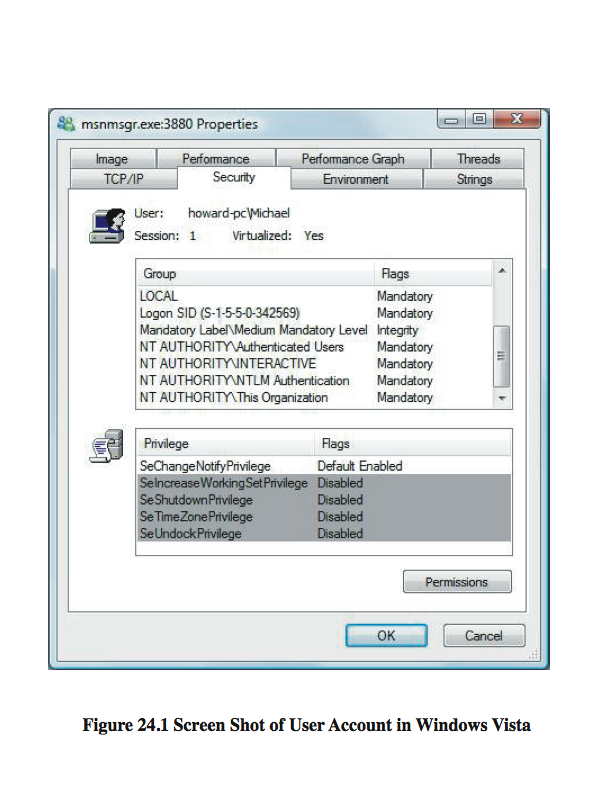 [Speaker Notes: The screen shot of Figure 24.1 shows a normal user token in Windows Vista.  It includes medium-integrity SID, which means this user account is medium integrity and any process run by this user can write only to objects of medium and lower integrity.]
AppLocker: network management
A software application management tool as of Windows 7
XP/Vista had hash-based rules for allow-to-run applications
AppLocker adds more powerful policy management for which applications are allowed 
E.g. “Allow art-dept to run Adobe Photoshop 10.2 or greater”
Or “Allow everyone to run scripts from \\scriptserver\share expect Xyz32”
Windows Vulnerabilities
Windows, like all O/S’s, has security bugs
and bugs have been exploited by attackers to compromise customer operating systems
Microsoft now uses process improvement called the Security Development Lifecycle
net effect approx 50% reduction in bugs
Windows Vista used SDL start to finish
IIS v6 (in Windows Server 2003) had only 3 vulnerabilities in 4 years, none critical
[Speaker Notes: Windows, like all operating systems, has security bugs, and a number of these bugs have been exploited by attackers to compromise customer operating systems. After 2001, Microsoft decided to change its software development process to better accommodate secure design, coding, testing, and maintenance requirements, with one goal in mind: reduce the number of vulnerabilities in all Microsoft products. This process improvement is called the Security Development Lifecycle (with core requirements as listed in text). A full explanation of SDL is beyond the scope of this chapter, but the net effect has been an approximately 50%  reduction in security bugs. Windows Vista is the first version of Windows to have undergone SDL from start to finish. Other versions of Windows had a taste of SDL, such as Windows XP SP2, but Windows XP predates the introduction of SDL at Microsoft. SDL does not equate to “bug free” and the process is certainly not perfect, but there have been some major SDL success stories. Microsoft’s Web server, Internet Information Services (IIS), has a much-maligned reputation because of serious bugs found in the product that led to worms, such as CodeRed. IIS version 6, included with Windows Server 2003, has had a stellar security track record since its release; there have only been three reported vulnerabilities in the four years since its release, none of them critical. And this figure is reported as an order of magnitude less bugs than IIS’s main competitor, Apache.]
Security Development Lifecycle (SDL)
Requirements:
Mandatory security education
Security design requirements
Threat modeling
Attack surface analysis and reduction
Secure coding
Secure testing
Security push
Final security review
Security response
A main goal was CC certification compliance
[Speaker Notes: Windows, like all operating systems, has security bugs, and a number of these bugs have been exploited by attackers to compromise customer operating systems. After 2001, Microsoft decided to change its software development process to better accommodate secure design, coding, testing, and maintenance requirements, with one goal in mind: reduce the number of vulnerabilities in all Microsoft products. This process improvement is called the Security Development Lifecycle (with core requirements as listed in text). A full explanation of SDL is beyond the scope of this chapter, but the net effect has been an approximately 50%  reduction in security bugs. Windows Vista is the first version of Windows to have undergone SDL from start to finish. Other versions of Windows had a taste of SDL, such as Windows XP SP2, but Windows XP predates the introduction of SDL at Microsoft. SDL does not equate to “bug free” and the process is certainly not perfect, but there have been some major SDL success stories. Microsoft’s Web server, Internet Information Services (IIS), has a much-maligned reputation because of serious bugs found in the product that led to worms, such as CodeRed. IIS version 6, included with Windows Server 2003, has had a stellar security track record since its release; there have only been three reported vulnerabilities in the four years since its release, none of them critical. And this figure is reported as an order of magnitude less bugs than IIS’s main competitor, Apache.]
Patch Management
At first, patches were released at all times.  Now, they release on the second Tuesday of each month (Patch Tuesday).
More recently, they even announce the expected load the Thursday before, which has been popular with sys admins.
[Speaker Notes: Windows, like all operating systems, has security bugs, and a number of these bugs have been exploited by attackers to compromise customer operating systems. After 2001, Microsoft decided to change its software development process to better accommodate secure design, coding, testing, and maintenance requirements, with one goal in mind: reduce the number of vulnerabilities in all Microsoft products. This process improvement is called the Security Development Lifecycle (with core requirements as listed in text). A full explanation of SDL is beyond the scope of this chapter, but the net effect has been an approximately 50%  reduction in security bugs. Windows Vista is the first version of Windows to have undergone SDL from start to finish. Other versions of Windows had a taste of SDL, such as Windows XP SP2, but Windows XP predates the introduction of SDL at Microsoft. SDL does not equate to “bug free” and the process is certainly not perfect, but there have been some major SDL success stories. Microsoft’s Web server, Internet Information Services (IIS), has a much-maligned reputation because of serious bugs found in the product that led to worms, such as CodeRed. IIS version 6, included with Windows Server 2003, has had a stellar security track record since its release; there have only been three reported vulnerabilities in the four years since its release, none of them critical. And this figure is reported as an order of magnitude less bugs than IIS’s main competitor, Apache.]
Windows System Hardening
process of shoring up defenses, reducing exposed functionality, disabling features
known as attack surface reduction
use 80/20 rule on features
not always achievable
e.g. requiring RPC authentication in XP SP2
e.g. strip mobile code support on servers
servers easier to harden:
are used for very specific and controlled purposes
server users are administrators with (theoretically) better computer configuration skills than typical users
[Speaker Notes: The process of hardening is the process of shoring up defenses, reducing the amount of functionality exposed to untrusted users, and disabling less-used features. At Microsoft, this process is called Attack Surface Reduction. The concept is simple: Apply the 80/20 rule to features. If the feature is not used by 80% of the population, then the feature should be disabled by default. While this is the goal, it is not always achievable simply because disabling vast amounts of functionality makes the product unusable for nontechnical users, which leads to increased support calls and customer frustration. One of the simplest and effective ways to reduce attack surface is to replace anonymous networking protocols with authenticated networking protocols. The biggest change of this nature in Windows XP SP2 was to change all anonymous remote procedure call (RPC) access to require authentication. This was a direct result of the Blaster worm, since making this simple change to RPC helps prevent worms exploiting vulnerabilities in RPC code and code that uses RPC. In practice, requiring authentication is a very good defense; the Zotob worm, which exploited a Plug ‘n’ Play vulnerability and which was accessible through RPC, did not affect Windows XP SP2, even with the coding bug, because an attacker must be authenticated first. Anotehr advantage is that most users don’t even know it’s there, yet the user is protected. Another example of hardening Windows occurred in Windows Server 2003. Because Windows Server 2003 is a server and not a client platform, the Web browser Internet Explorer was stripped of all mobile code support by default. In general, hardening servers is easier than hardening clients, for the reasons listed.]
Windows Security Defenses
Have 4 broad categories of security defenses:
account defenses 
network defenses 
buffer overrun defenses. 
browser defenses
[Speaker Notes: All versions of Windows offer security defenses, but the list of defenses has grown rapidly in the last five years to accommodate increased Internet-based threats. The attackers today are not just kids; they are criminals who see money in compromised computers. Must stress that attacks and compromises are very real, and the attackers are highly motivated by money. Attackers are no longer just young, anarchic miscreants; attackers are real criminals. The defenses in Windows Vista can be grouped into the four broad categories shown.
We start by discussing system hardening, which is critical to the defensive posture of a computer system and network. We then discuss each of these types of security defenses in detail.]
Account Defenses
user accounts can have privileged SIDs
least privilege dictates that users operate with just enough privilege for tasks
Windows XP users in local Administrators
for application compatibility reasons
can use “Secondary Logon” to run applications
also restricted tokens reduce per-thread privilege
Windows Vista reverses default with UAC
users prompted to perform a privileged operation
unless admin on Server
[Speaker Notes: As we noted, user accounts can contain highly privileged SIDs (e.g. Administrators or Account operators groups) and dangerous privileges (such as Act as part of operating system), and malicious software running with these SIDs or privileges can wreak havoc. The principle of least privilege dictates that users should operate with just enough privilege to get the tasks done, and no more. Historically, Windows XP users operated by default as members of the local Administrators group; for application compatibility reasons. Many applications that used to run on Windows 95/98/ME would not run correctly on Windows XP unless the user was an administrator. If run as a “Standard User” they ran into errors. Of course, a user can run as a “Standard User.” Windows XP and Windows Server 2003 have “Secondary Logon,” which allows a user account to right click an application, select “Run as. . . ,” and then enter another user account and password to run the application. They also include support for a restricted token, which can reduce privilege on a per-thread level. A restricted token is simply a thread token with privileges removed and/or SIDs marked as deny-only SIDs. Windows Vista changes the default; all user accounts are users and not administrators.This is referred to as User Account Control (UAC.) When a user wants to perform a privileged operation, the user is prompted to enter an administrator’s account name and password. If the user is an administrator, the user is prompted to consent to the operation. Hence if malware attempts to perform a privileged task, the user is notified. Note that in the case of Windows “Longhorn” Server, if a user enters a command in the Run dialog box from the Start menu, the command will always run elevated if the user is normally an administrator and will not prompt the user. The great amount of user interaction required to perform these privileged operations mitigates the threat of malware performing tasks off the Run dialog box.]
Low Privilege Service Accounts
Windows services are long-lived processes started after booting
many ran with elevated privileges
but many do not need elevated requirements
Windows XP added Local Service and Network service accounts
allow a service local or network access
otherwise operate at much lower privilege level
Windows XP SP2 split RPC service (RPCSS) in two (RPCSS and DCOM Server Process)
example of least privilege in action, see also IIS6
direct result of Blastr worm
[Speaker Notes: Windows services are long-lived processes that usually start when the computer boots. e.g. File and Print service and the DNS service. Many such services run with elevated privileges because they perform privileged operations, but many services do not need such elevated requirements. In Windows XP, Microsoft added two new service accounts, the Local Service account and the Network service account, which allow a service local or network access, respectively, but processes running with these accounts operate at a much lower privilege level, and are not members of the local administrator’s group. In Windows XP SP2, Microsoft made an important change to the RPC service (RPCSS) as an outcome of the Blaster worm. In versions of Windows prior to Windows XP SP2, RPCSS ran as the System account, the most privileged account in Windows, to allow it to execute Distributed COM (DCOM, which layered on top of RPC) objects on a remote computer correctly. For Windows XP SP2 RPCSS was split in two, RPCSS shed its DCOM activation code, and a new service was created called the DCOM Server Process Launcher. RPCSS runs as the lower-privilege Network service account; DCOM runs as SYSTEM. This is a good example of the principle of least privilege in action. A small amount of code runs with elevated identity, and related components run with lower identity. IIS6 follows a similar model, a process named inetinfo starts under the System identity because it must perform administrative tasks, and it starts worker processes named w3wp.exe to handle user requests (these processes run under the lower-privilege network service identity).]
Stripping Privileges
Another defense is to strip privileges from an account soon after an application starts
e.g. Index server process runs as system to access all disk volumes
but then sheds any unneeded privileges as soon as possible, using AdjustTokenPrivileges
Windows Vista can define privileges required by a service
using ChangeServiceConfig2
[Speaker Notes: Another useful defense, albeit not often used in Windows, is to strip privileges from an account when the application starts. This should be performed very early in the application startup code (for example, early in the application’s main function). The best way to describe this is by way of example. In Windows, the Index server process runs as the system account because it needs administrative access to all disk volumes to determine if any file has changed so it can reindex the file. Only members of the local Administrators group can get a volume handle. This is the sole reason Index server must run as the system account; yet as you will remember, the system account is bristling with dangerous privileges, such as the TCB privilege and backup privilege. So when the main index server process starts (cidaemon.exe), it sheds any unneeded privileges as soon as possible. The function that performs this is AdjustTokenPrivileges. Windows Vista also adds a function to define the set of privileges required by a service to run correctly. This function that performs this is ChangeServiceConfig2.]
Network Defenses
have IPSec and IPv6 with authenticated network packets enabled by default in Windows Vista
IPv4 also enabled by default, expect less use
have built-in software firewall
block inbound connections on specific ports
Vista can allow local net access only
optionally block outbound connections (Vista)
default was off (XP) but now default on (Vista)
[Speaker Notes: Many users and industry pundits focus on “users-as-non-admins” and can lose sight of attacks that do not require human interaction. These cannot protect a computer from attacks exploiting a vulnerability in a network facing process with no user interaction, such as DNS server, e-mail server, or Web server. Windows offers many network defenses, most notably native IPSec and IPv6 support, and a bi-directional firewall. 
The reason why DDoS attacks occur is because IPv4 is an unauthenticated protocol. There are many other kinds of TCP/IP-related issues. The problem is that IPv4 is fundamentally flawed. Can use either IPSec or IPv6 which support authenticated network packets (see chapter 21). In Windows Vista, IPv6 is enabled by default. IPv4 is also enabled by default, but over time Microsoft anticipates that more of the world’s networks will migrate to the much more secure protocol. 
All versions of Windows since Windows XP have included a built-in software firewall. The Windows XP one was limited in that (1) it was not enabled by default, and (2) its configuration was limited to blocking only inbound connections on specific ports. The firewall in Windows XP SP2 was substantially improved: to allow users with multiple computers in the home to share files and print documents. The old firewall would only allow this to happen if the file and print ports (TCP 139 and 445) were open to the Internet. Windows XP SP2 has an option to open a port only on the local subnet. The other change in Windows XP SP2, and by far the most important, is that the firewall is enabled by default. Windows Vista adds two other functions. The first is that the firewall is a fully integrated component of the rewritten TCP/IP networking stack. Second, the firewall supports optionally blocking outbound connections, though this can easily be circumvented]
Buffer Overrun Defenses
many compromises exploit buffer overruns
Windows Vista has “Stack-Based Buffer Overrun Detection (/GS)” default enabled
source code compiled with special /GS option
does not affect every function; only those with at least 4-bytes of contiguous stack data and that takes a pointer or buffer as an argument
defends against “classic stack smash”
[Speaker Notes: Many computers are compromised through attacks that take advantage of buffer overrun bugs, as we discussed in chapter 11. Windows Vista includes “Stack-Based Buffer Overrun Detection (/GS)” enabled by default. The source code for Windows XP SP2 is compiled with a special compiler option in Microsoft Visual C to add defenses to the function’s stack. The compiler switch is /GS, and it is usable by anyone with access to a Visual C compiler. This compiler option does not affect every function; it affects only functions that have at least 4-bytes of contiguous stack data and only when the function takes a pointer or buffer as an argument. Note that the stack data must be of a “classic stack smash” type, such as a char array.]
Windows Stack and /GS flag
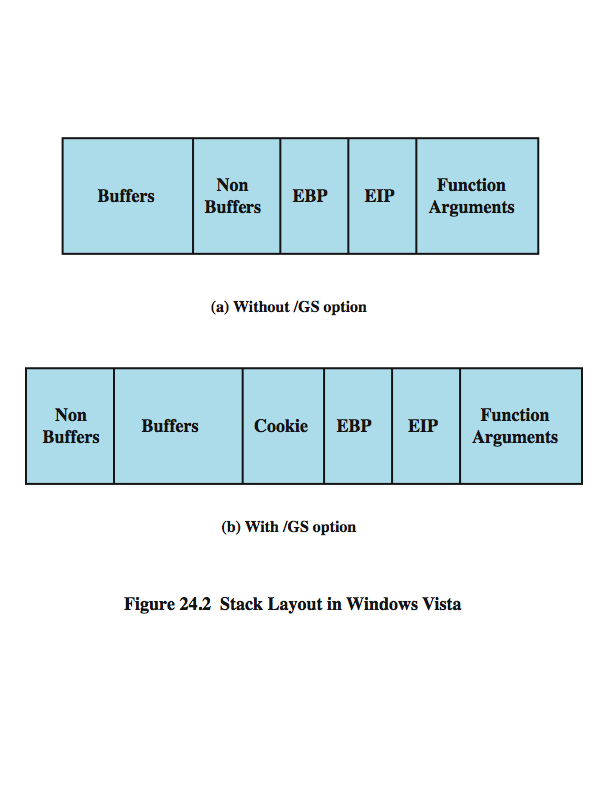 [Speaker Notes: Normally in Windows, a function’s stack looks like Figure 24.2a. When the function returns, it must continue execution at the next instruction after the instruction that called this function. The CPU does this by taking the values off the stack (called popping) and populating the EBP and EIP registers. If the attacker can overflow the buffer on the stack, he can overrun the data used to populate the EBP and EIP registers with values under his control and hence change the application’s execution flow. Once the code is compiled with the /GS option, the stack is laid out as shown in Figure 24.2b. Now a cookie has been inserted between stack data and the function return address. This random value is checked when the function exits, and if the cookie is corrupted, the application is halted. You will also notice that buffers on the stack are placed in higher memory than non-buffers, such as function pointers, C objects, and scalar values. The reason for this is to make it harder for some attacks to succeed. Function pointers and C objects with virtual destructors (which are simply function pointers) are also subject to attack because they determine execution flow. If these constructs are placed in memory higher than buffers, then overflowing a buffer could corrupt a function pointer, for example. By switching the order around, the attacker must take advantage of a buffer underrun, which is rarer, to successfully corrupt the function pointer. There are other, rarer, variants of the buffer overrun that can still corrupt a function pointer, such as corrupting a stack frame in higher memory.]
Buffer Overrun Defenses
No eXecuteNamed (NX) / Data Execution Prevention (DEP) / eXecution Disable (XD)
prevent code executing in data segments
as commonly used by buffer overrun exploits
applications linked with /NXCOMPAT option
Stack Randomization (Vista and later)
randomizes thread stack base addresses
Heap-based buffer overrun defenses:
add and check random value on each heap block
heap integrity checking
heap randomization (Vista only)
[Speaker Notes: No eXecuteNamed (NX) / Data Execution Prevention (DEP) / eXecution Disable (XD) use CPU support to prevent code from executing in data segments. Most modern Intel CPUs, and all current AMD CPUs support it. DEP support was first introduced in Windows XP SP2 and is a critically important defense in Windows Vista, especially when used with address space layout randomization (ASLR). The goal of NX is to prevent data executing. Most buffer overrun exploits enter a computer system as data, and then those data are executed. By default, most system components in Windows Vista and applications can use NX by linking with the /NXCOMPAT linker option. 
The Stack Randomization defense is available only in Windows Vista and later. When a thread starts in Windows Vista, the operating system will randomize the stack base address by 0–31 (4k size) pages. Once the page is chosen, a random offset is chosen within the page, and the stack starts from that spot. The purpose of randomization is to remove some of the predictability from the attacker, making attacks harder.
Heap-based buffer over-runs are also exploitable, and can lead to code execution. The first heap defense, added to Windows XP SP2, is to add a random value to each heap block and detect that this cookie has not been tampered with. If the cookie has changed,then the heap has been corrupted and the application could be forced to crash (failstop). The second defense is heap integrity checking; when heap blocks are freed, metadata in the heap data structures are checked for validity, and if the data are compromised,either the heap block is leaked or the application crashes. Windows Vista also adds heap randomization. When a heap is created, the start of the heap is offset by 0–4 MB. Again, this makes things harder for the attacker.]
Other Defenses
Image Randomization
O/S boots in one of 256 configurations
makes O/S less predictable for attackers
Service Restart Policy
services can be configured to restart if fail
great for reliability but lousy for security
Vista sets some critical services so can only restart twice, then manual restart needed
gives attacker only two attempts
[Speaker Notes: Windows Vista also adds image randomization. When the operating system boots ,it starts up in one of 256 configurations. In other words, the entire operating system is shifted up or down in memory when it is booted .The best way to think of this is to imagine that a random number is selected at boot, and every operating system component is loaded as an offset from that location, but the offset between each component is fixed. Again, this makes the operating system less predictable for attackers and makes it less likely that an exploit will succeed.
In Windows a service can be configured to restart if the service fails. This is great for reliability but lousy for security, because if an attacker attacks the service and the attack fails but the service crashes, the server might restart and the attacker will have another chance to attack the system. In Windows Vista, Microsoft set some of the critical services to restart only twice, after which the service will not restart unless the administrator manually restarts it. This gives the attacker only two attempts to get the attack to work, and in the face of stack, heap, and image randomization, the server is much more difficult.]
Browser Defenses
Web browser is a key point of attack
via script code, graphics, helper objects
Microsoft added many defenses to IE7
ActiveX opt-in
unloads ActiveX controls by default
when any then first run prompts user to confirm
protected mode
IE runs at low integrity level (see earlier)
so more difficult for malware to manipulate O/S
[Speaker Notes: A web browser is a key point of attack, and not only renders web pages, but can also contain code in the form of scripting languages such as JavaScript, ActiveX controls, Flash, Java applets, or .NET applications. Mixing code and data is bad for security. Web browsers can also render various multimedia objects such as sound, JPEG, BMP, GIF, animated GIFs, and PNG files. Many file formats are rendered by helper objects, called MIME handlers, e.g. Quicktime, Windows Media Player, or Real Player. A malicious Web page could take advantage of many possible attack vectors; some vectors are under the direct control of the browser and some are not. With this setting in mind, Microsoft decided to add many defenses to Internet Explorer 7, especially the browser version in Windows Vista. Perhaps the most important single defense is ActiveX opt-in. An ActiveX control is a binary object that can potentially be invoked by the Web browser using the <OBJECT> HTML tag or by calling the object directly from script. Many common Web browser extensions are implemented as ActiveX controls; probably the most well known is Adobe Flash. It is possible for ActiveX controls to be malicious, and chances are very good that a user already has one or more ActiveX controls installed on his or her computer. Internet Explorer 7 adds a new feature called “ActiveX opt-in” which essentially unloads ActiveX controls by default, and when a control is used for the first time, the user is prompted to allow the control to run. At this point, the user knows that the control is on the computer. Another important defense on Windows Vista is protected mode. When this default configuration is used, Internet Explorer runs at low integrity level, making it more difficult for malware to manipulate the operating system. See Section 24.1 for a discussion of integrity levels in Windows Vista.]
Cryptographic Services
Low-level crypto for encryption, hashing, signing: from NSA suite B
Encryption: AES
Digital signatures: Elliptic curve digital signature algorithm
Key exchange: Elliptic curve DH or Elliptic Curve MQV
Hashing: SHA-256 and SHA-384
Improved pseudo random number generator
Incorporates web services based protocol for certificate enrollment on the web side 
Supports TLS 1.2
[Speaker Notes: Windows includes a complete set of cryptographic functionality, from low-level cryptographic primitives for encryption, hashing, and signing to the following full-fledged cryptographic defenses: 
Encrypting File System (EFS) allows files and directories to be encrypted and decrypted transparently for authorized users. All versions of Windows since Windows 2000 support EFS. EFS is very simple; a user or administrator marks a directory to use EFS, and from that point on, any file created in that directory is encrypted. EFS works by generating a random encryption key and storing that key, encrypted using the user’s encryption key, and is protected using the Data Protection API (DPAPI), and the key used by DPAPI is derived from the user’s password. To allow a new user to access an EFS-encrypted file, the file encryption key is encrypted with that user’s key, and stored with the other user keys in the file metadata. EFS also supports the concept of a file recovery agent, a special capability to decrypt files if, for some reason the user’s lose their EFS keys. 
The Data Protection API (DPAPI) allows users to encrypt and decrypt data transparently, so the tasks of maintaining and protecting encryption keys is removed from the user and administered by the operating system. When DPAPI is used to encrypt user data, the encryption keys are derived in part from the user’s password.
Windows Vista also adds BitLocker Drive Encryption, which encrypts the entire volume with AES, and the encryption key is stored either on a USB drive or within a Trusted Platform Module (TPM) chip on the computer motherboard.When booting a system that requires the USB device, the device must be present so the keys can be read by the computer, after which BitLocker decrypts the hard drive on the fly, with no perceptible performance degradation.]
Cryptographic Services
Encrypting File System (EFS)
allows files / directories to be encrypted / decrypted transparently for authorized users
generates random key, protected by DPAPI
Data Protection API (DPAPI)
manages encryption key maintenance protection
keys derived in part from user’s password
BitLocker Drive Encryption
encrypts an entire volume with AES
key either on USB or TPM chip
[Speaker Notes: Windows includes a complete set of cryptographic functionality, from low-level cryptographic primitives for encryption, hashing, and signing to the following full-fledged cryptographic defenses: 
Encrypting File System (EFS) allows files and directories to be encrypted and decrypted transparently for authorized users. All versions of Windows since Windows 2000 support EFS. EFS is very simple; a user or administrator marks a directory to use EFS, and from that point on, any file created in that directory is encrypted. EFS works by generating a random encryption key and storing that key, encrypted using the user’s encryption key, and is protected using the Data Protection API (DPAPI), and the key used by DPAPI is derived from the user’s password. To allow a new user to access an EFS-encrypted file, the file encryption key is encrypted with that user’s key, and stored with the other user keys in the file metadata. EFS also supports the concept of a file recovery agent, a special capability to decrypt files if, for some reason the user’s lose their EFS keys. 
The Data Protection API (DPAPI) allows users to encrypt and decrypt data transparently, so the tasks of maintaining and protecting encryption keys is removed from the user and administered by the operating system. When DPAPI is used to encrypt user data, the encryption keys are derived in part from the user’s password.
Windows Vista also adds BitLocker Drive Encryption, which encrypts the entire volume with AES, and the encryption key is stored either on a USB drive or within a Trusted Platform Module (TPM) chip on the computer motherboard.When booting a system that requires the USB device, the device must be present so the keys can be read by the computer, after which BitLocker decrypts the hard drive on the fly, with no perceptible performance degradation.]
Advanced auditing capabilities
New in Vista – fine grained support 
In Windows 7, further enhanced:
Group policy support for better audits
Includes why a user has access to an object (list of ACE that resulted in access)
Or why a user was denied access
Simplified management
Extras
Also has biometric support as of Windows 7
Includes base support as well as external software options from “partners”
Also supports (as of Vista) BitLocker, which gives full volume encryption for system disks and early integrity checking at boot-up
Windows 7 enhanced these further, with extra features and improvements
Windows 8
The most drastic modifications with Windows 8 came from the fact that it unified the desktop and handheld OS.
Also many versions (as with 7), with the basic one missing many of the security features available in the enterprise ones.
Some nice policy additions – for example, the firewall and UAC are on by default.
Windows 8 new features
Pin and picture password options
Intended for mobile use, but less secure
Secure boot
Makes boot loader attacks harder, but also makes installing another OS on your computer harder
SmartScreen Filter
Blocks and detects known malware from executing
Used to be part of IE, but now separate (so works for all browsers)
Defender
Antivirus and spyware applications, installed by default